9
Информатика  и ИТ
класс
Описание строк в языке программирования Python
Практическая работа
Сегодня вы закрепите :
Что такое строковые величины в PYTHON
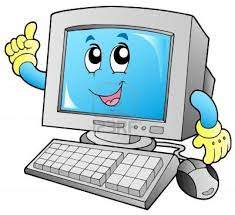 Какие действия можно выполнять со строковыми величинами  в PYTHON
Задание для самостоятельной работы
Записать следующие данные в виде  строки и списка: математика, химия, биология, физика, география.
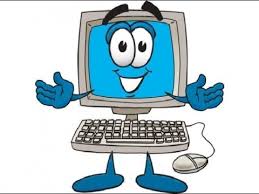 Строковые величины в Python
Фрагменты текста в программировании обычно называют строками.
Можно сказать, что строка — это последовательность символов.
 Из всех букв, пробелов, цифр и других печатных знаков можно составить строку, и из вашего имени или адреса тоже.
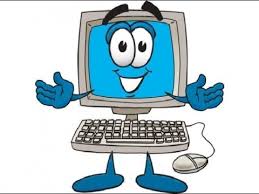 Строковые величины в Python
Строки (Text Sequence Type )
str
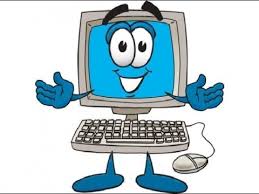 Строковые величины в Python
Чтобы создать строку, нужно ввести текст в кавычках — так Python отличает строки от чисел и других типов данных.
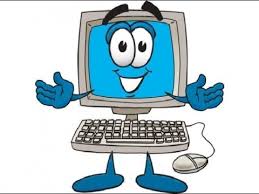 Строковые величины в Python
text= ' Мы- молодое поколение. '
Print(text )

Мы молодое поколение
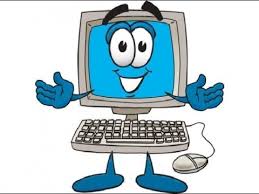 Строковые величины в Python
Однако если вы попытаетесь перенести текст, который начинается
с одинарной (') или двойной (") кавычки на новую строку или поставить
в начале текста кавычку одного типа, а в конце — другого, Python выдаст
сообщение об ошибке. Например, введите:
>>> text = "Что едят на полдник? 
И вот что получится:
Syntax Error: EOL while scanning string literal
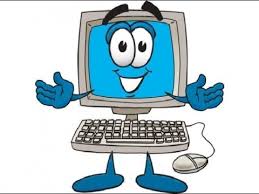 Строковые величины в Python
Python выдал сообщение о синтаксической ошибке, потому что, вопреки правилам, мы не завершили строку одинарной или двойной кавычкой.
Синтаксическая ошибка — это неверное расположение слов в предложении или — в нашем случае — слов и символов в программе. 
Сообщение SyntaxError означает, что вы ввели данные не в том порядке, который ожидает Python, или не ввели те данные, которые он от вас ждал.
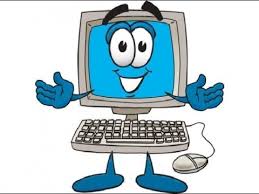 Строковые величины в Python
Тип данных в который могут входит строковые величины-list(список)
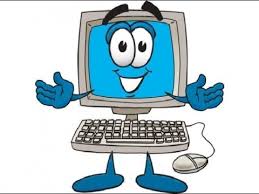 Сегодня вы закрепили :
Что такое строковые величины в PYTHON
В каких типах данных содержаться строковые величины в PYTHON
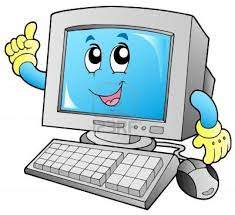 Задание для самостоятельной работы
Повторить тип данных str и  list
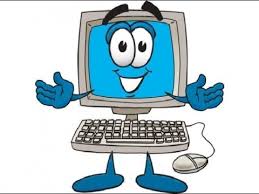